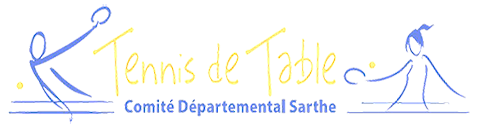 Réunion de rentréeLundi 14 septembre 2020
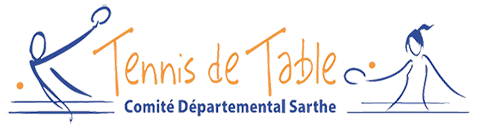 Quelques rappels
Port du masque obligatoire pendant la réunion

Vous pourrez posez vos questions à la fin de chaque thème

Pas de moment de convivialité en fin de réunion
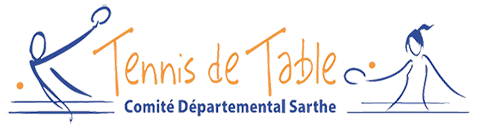 Sommaire
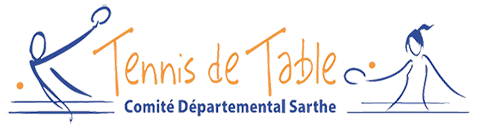 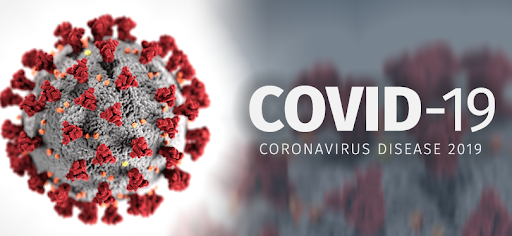 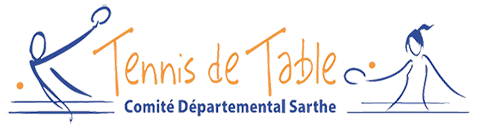 Accueil dans les clubs
Affichage obligatoire de l’affiche FFTT (gestes barrières)
Présence obligatoire d’un référent COVID pendant les heures d’ouverture
Une liste de présence des personnes dans la salle est obligatoire
Les vestiaires sont accessibles (sauf avis contraire municipalité)
Demande d’autorisation uniquement si plus de 1500 personnes
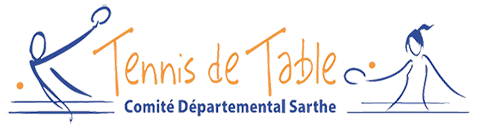 Les entrainements
Eviter les croisements si possible
Port du masque en dehors du jeu (> 11 ans)
Désinfecter le matériel régulièrement (tables, séparations, balles, etc.)
Pas de prêt de matériel
Ne pas essuyer ses mains sur la table
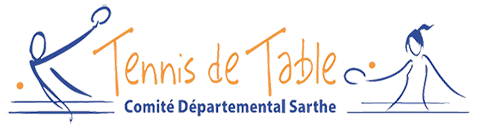 Les compétitions
Les joueurs et arbitres sont autorisés à ne pas porter le masque pendant les parties
Les joueurs et un coach sont autorisés sur le banc (port du masque)
Si la salle est maintenue fermée, un report devra être demandé à la commission sportive compétente (comité ou ligue)
Buvette autorisée mais en respectant les gestes barrières
Le repas de fin de compétition est à éviter
Gel et lingettes désinfectantes dans chaque aire de jeu
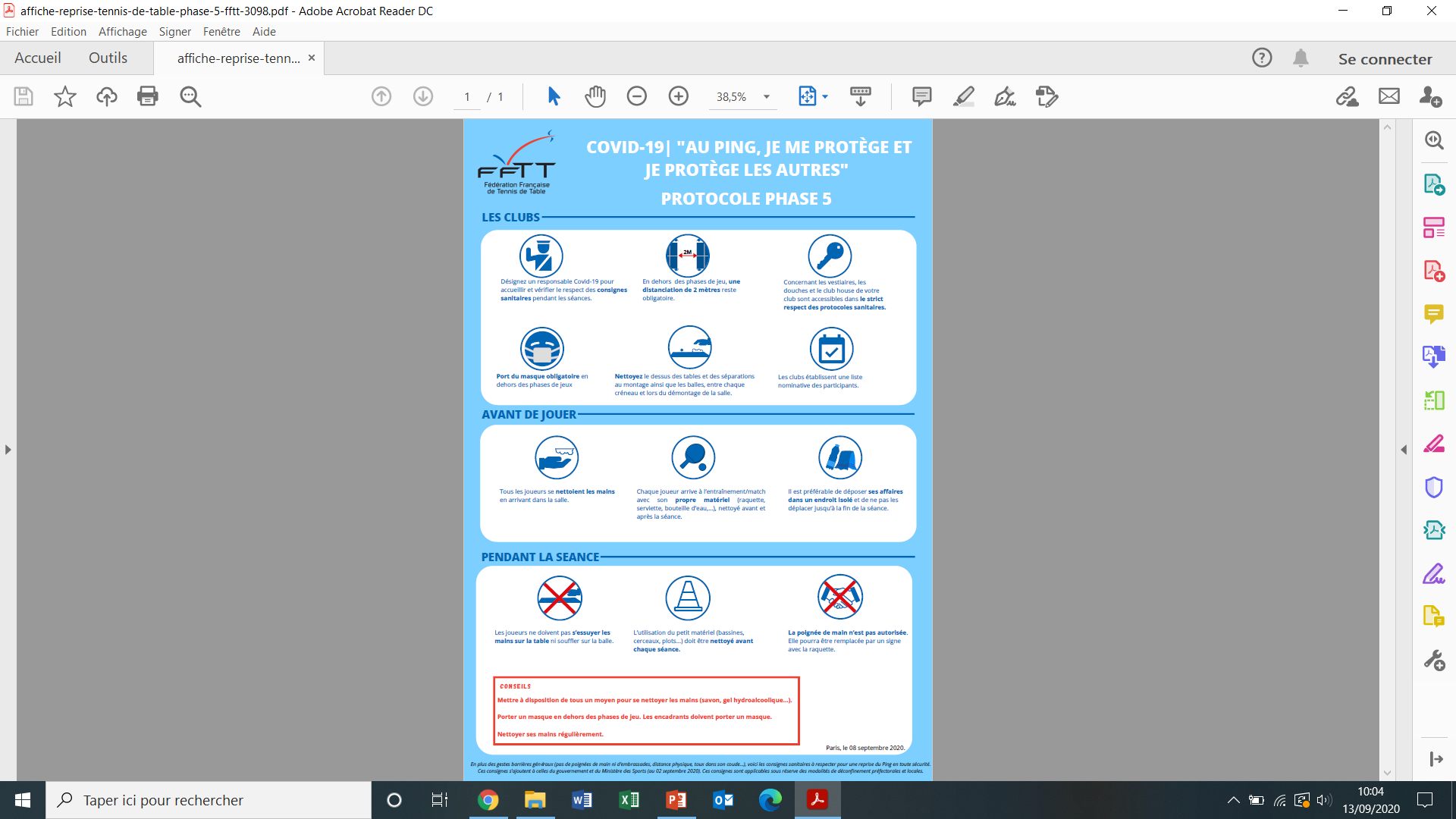 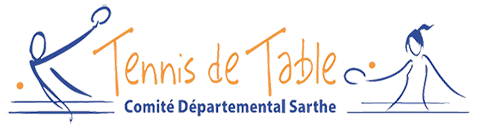 Administratif
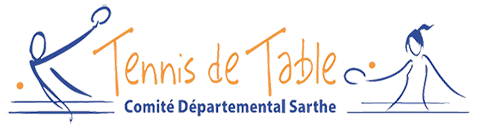 L
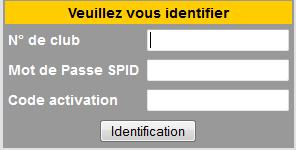 Renouvellement de Licences:
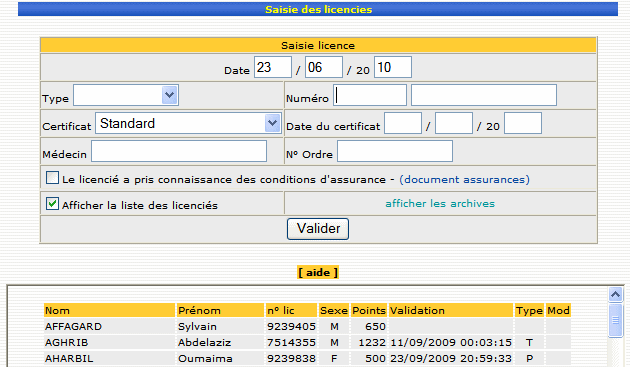 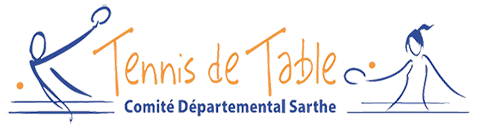 Création de nouveaux licenciés:
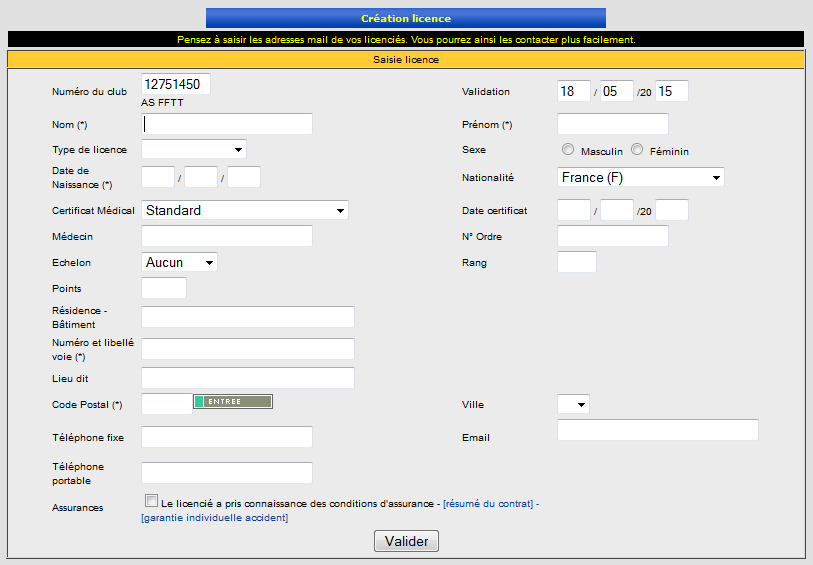 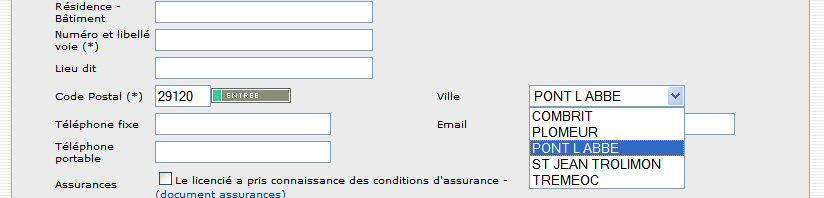 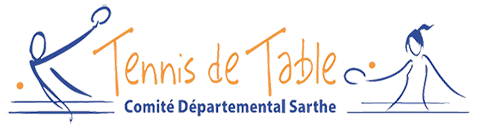 Certificats Médicaux
Obligatoire dès la première demande de licence !
Durée de validité : 3 ans

Questionnaire santé 

Obligatoire à chaque demande de licences ou de renouvellement,
Si alerte négative dans les réponses du demandeur refaire demande de certificat Médicale par médecin,
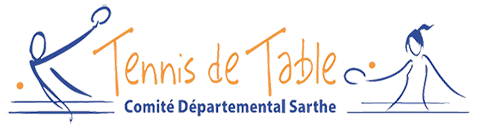 Pôle compétition
Le Pôle « COMPETITION »
Protocole version 5…
Le Championnat Seniors
Le Challenge Harmonie Mutuelle
Critérium Fédéral : 
Les Organisations
Le Mémento : Supprimé depuis janvier.
Infos diverses
PROTOCOLE version 5
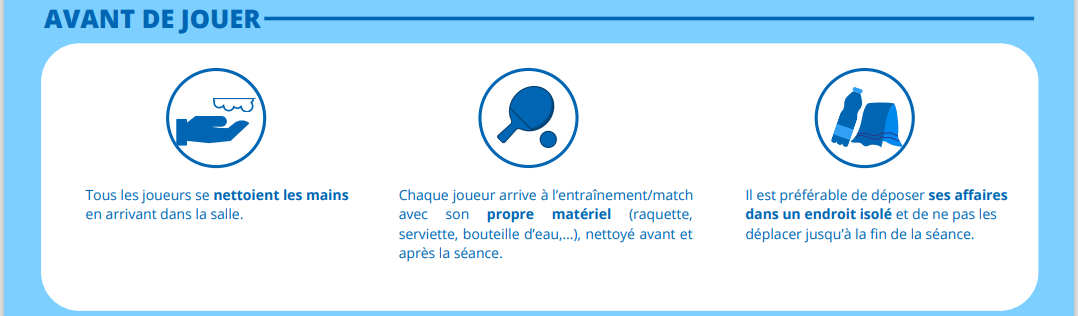 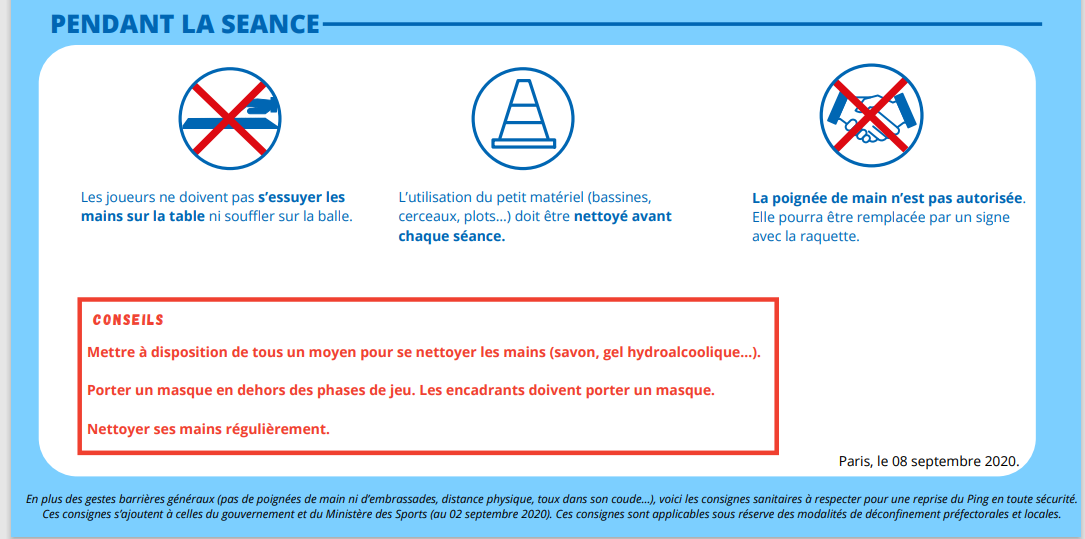 LE CHAMPIONNAT SENIORS
D0 (rappel) : les 1ers de chaque poule D0 et le meilleur 2ème  montent en R3 à chaque phase.
Rappel : Fin de phase 2
Si 4 descentes où plus de région : maintien des 3 poules de D0.
Si moins de 4 descentes, retour à 2 poules de D0.

D3 : Suppression d’une poule (6 poules)

D4 : 5 poules à 7 équipes sur les 7.
LE CHALLENGE HARMONIE MUTUELLE
Nouveautés : plus que 3 divisions

moins de 2000 pts (Total des points des 2 joueurs)

moins de 3000 pts

Division Loisirs (Licences promos)

Possibilité de composer l’équipe avec 2 joueurs de  2 clubs différents.
Une affiche sera envoyée aux clubs.
LE CRITERIUM FEDERAL
Maintien des parties au meilleur des 3 manches des divisions : D2, D3, D4 pour les CG, MG BG et PG D1 au meilleur des 3 manches.

Rappel : Forfait
Pour un 1er forfait excusé et justifié entrant dans la liste des absences à  définie par la commission sportive fédérale : 
Voyages scolaires, Service National Universel, décès (parents, enfants), le joueur est maintenu dans la division. Pour les autres premiers forfaits excusés, le joueur descend d’une division. Pour un 2ème forfait, si le 1er forfait était excusé et justifié, le joueur descend d’une division. Rajout - Certificat médical présenté pour le CD72
Inscription : Réunion Ligue 17 septembre. Pour les joueurs susceptibles de démarrer en régionale et en Nationale, inscrivez vos joueurs sur SPID (Voir Procédure) avant le 15 septembre dernier délai.
Inscriptions départementales : Date limite : 23 septembre 
Les divisions diffusées le 25 septembre septembre.
LES ORGANISATIONS

Critérium Fédéral :
On va solliciter les clubs comme habituellement pour l’organisation des tours départementaux (fonction du nombre d’inscrits)

Autre compétition :
Il reste quelques organisations à prendre
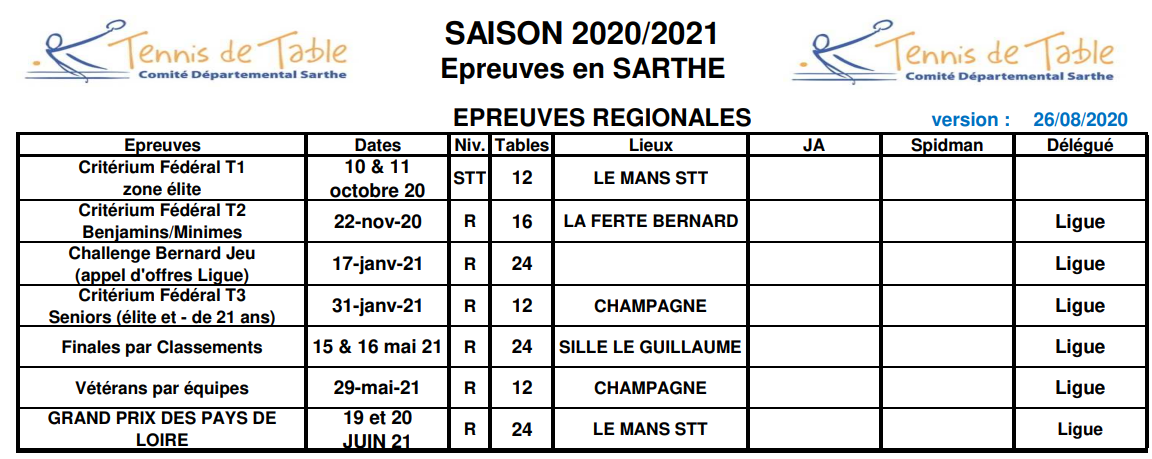 EPREUVES DEPARTEMENTALES
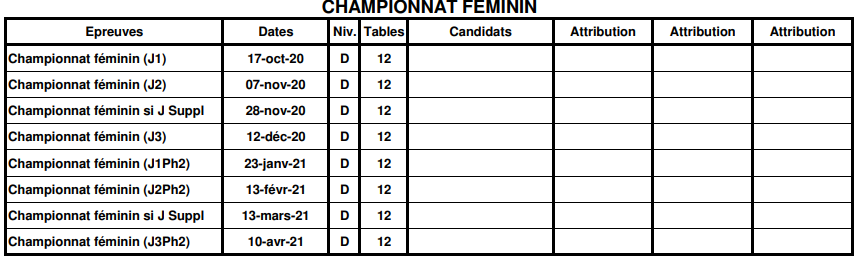 Il reste donc des organisations pour des clubs volontaires…!
LE MEMENTO
Supprimé depuis le 1er janvier 2020

Toutes les inscriptions pour les compétitions individuelles sont à faire dans l’espace Mon Club
(Rappel : une procédure vous a été envoyée)

Pour les inscriptions par équipes, (championnat Féminin et championnat jeunes), un document vous sera envoyé.
Infos diverses
Les engagements des D5 à donner ce soir 
Poules sur le site et par mail le plus tôt possible……………

Les engagements des équipes Vétérans à donner ce soir.
Poules sur le site et par mail demain ou après-demain prochaine.

Rappel : Pour tous les championnats
Utilisation de Girpe
Résultats des rencontres et remontées des parties avant le Lundi midi qui suit les rencontres par le club recevant

Version 1 des poules diffusée le 12/09/20
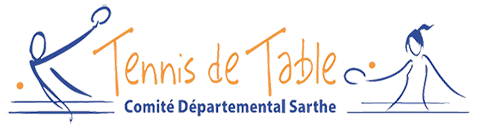 Pôle accompagnement et formation
1 - Formation
Pour les arbitres, les dates ont été présentées à l’AG et elles figurent dans l’annuaire

Formations techniques :
Dates et fiches d’inscription sur le site du CD, pingsarthe.org et dans l’annuaire

Initiateur de club : lundi 19 oct, mercredi 14 & 21 avril

Animateur fédéral : du 26 au 29 oct et 7 mercredis de 19h à 22h à partir de janvier
EF : du 1er au 5 mars 2021
CQP : du 3 au 7 mai 2021
Contactez Guillaume TESSIER, Conseiller Technique Départemental.
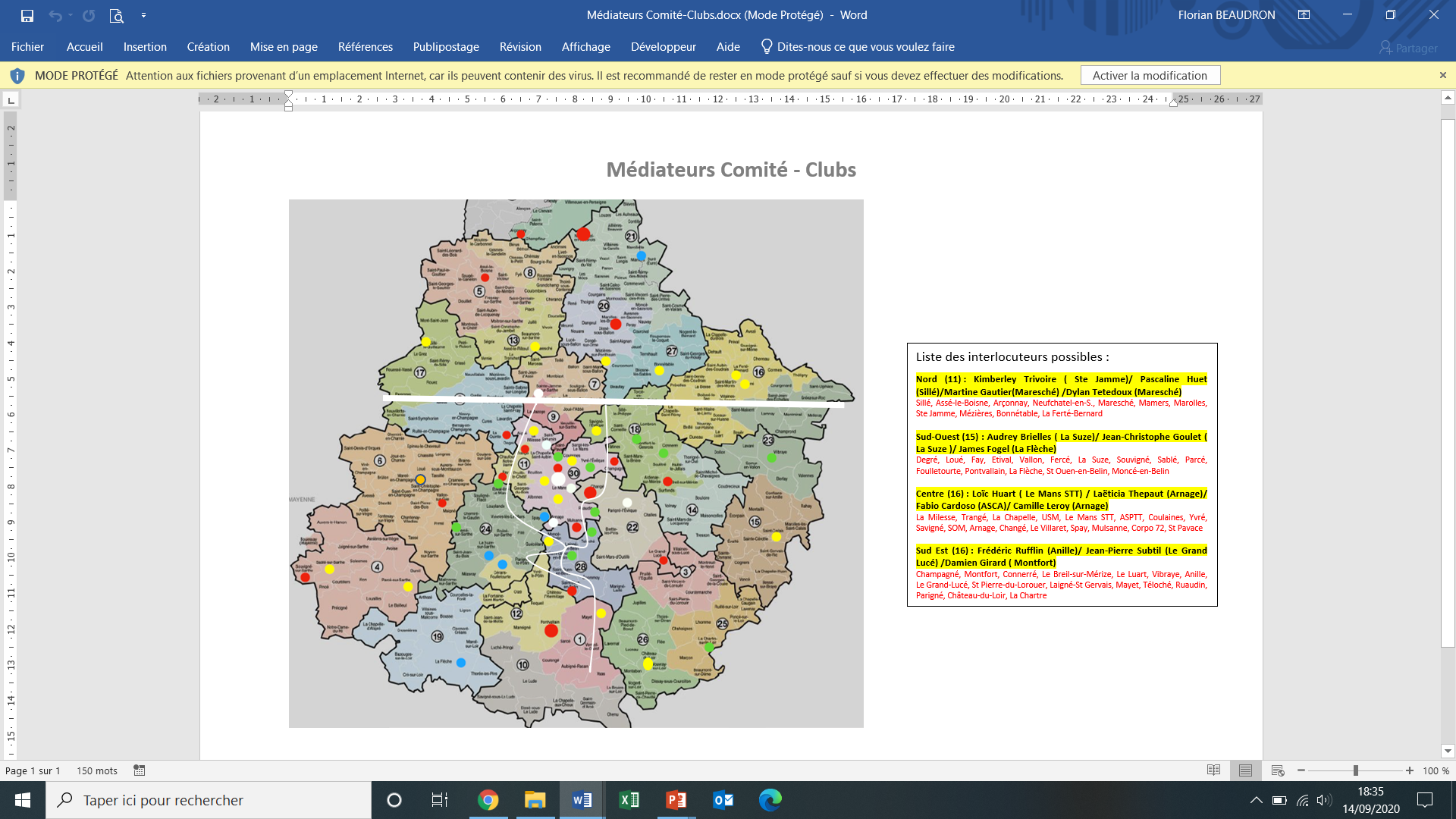 2 – Médiateurs clubs-comité
  
Les médiateurs seront vos interlocuteurs et ils visiteront votre club quand vous le souhaitez ou à leur initiative.
Objectif : visiter tous les clubs pendant la saison.
Ils auront pour fonction de s’informer de vos projets ou de vos difficultés.
Ils n’ont pas vocation à apporter une solution immédiate mais d’abord à transmettre ces infos au Comité.
Il s’agit aussi de resserrer les liens entre clubs et comité.
Sud-Ouest : James FOGEL + Audrey BRIELLES
Sud-Est : Jean-Pierre SUBTIL + Frédéric RUFFLIN
Nord : Martine GAUTIER + Pascaline HUET
Centre : Loïc HUARD + Patrick GAUDEMER
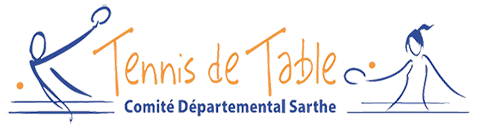 Pôle arbitrage
Nomination JA
Rappel du rôle du JA (COVID)
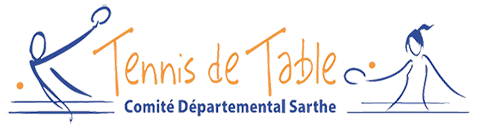 Pôle développement
Opération Raquettes Offertes
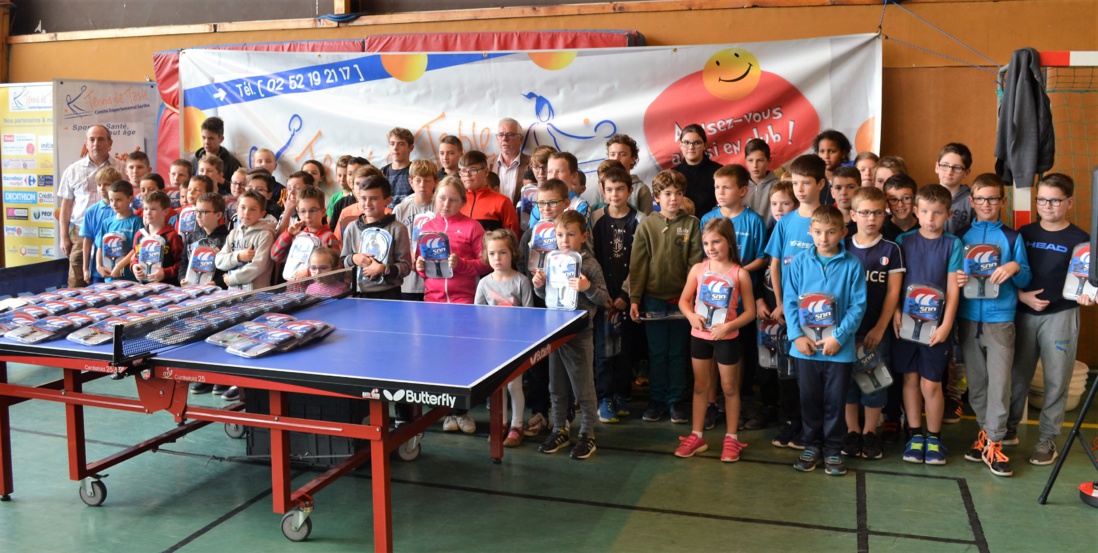 1 raquette offerte à tous les nouveaux licenciés 
Tradi ou Promo Poussins / Benjamins
Remise de la raquette lors du 1er tour du circuit Décathlon (14 /11)
Commande de Matériel
Possibilité pour les clubs de commander des balles et des raquette en passant par le comité Sarthe

Achats groupés = Remise de prix
L’EMPLOI DANS LES CLUBS
24 clubs ont demandé une mise à disposition

51 heures réalisées par semaine

1h30 à 3h00 par club
Le Multisalariat
Plusieurs contrats de travail et plusieurs employeurs

La mise à disposition de personnel
L'employeur met son salarié à la disposition d'une autre association... Convention de mise à disposition .

Groupement d’Employeurs
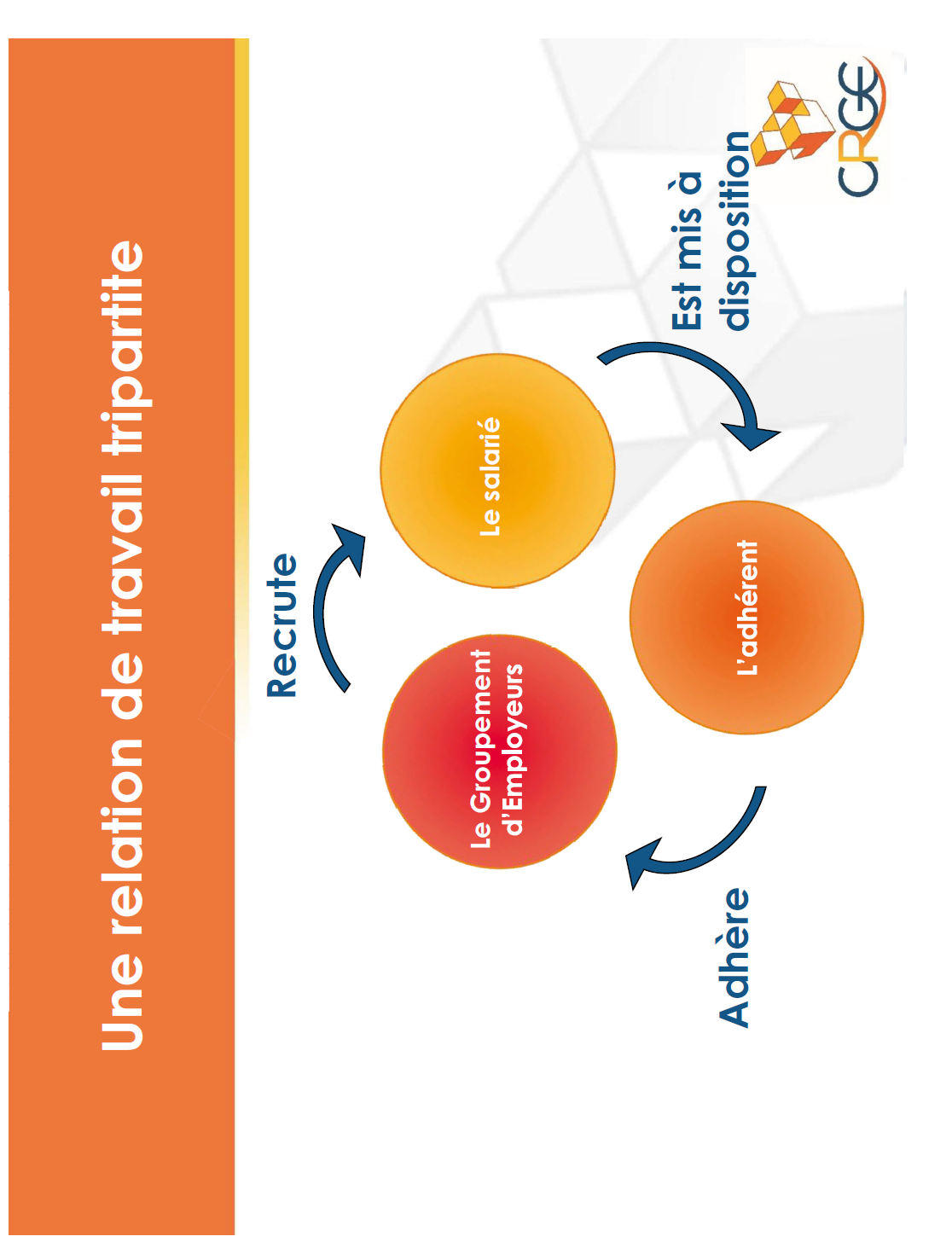 Le Groupement d’Employeurs
Le fonctionnement des Groupements d’Employeurs
Le Groupement, unique employeur du Salarié

Emploie et rémunère les salariés

Gère le planning des salariés en fonction des besoins des adhérents

Facture aux adhérents les mises à disposition de salariés

Assure le suivi et veille à l’évolution des salariés en fonction de leurs compétences et de leurs attentes
Le fonctionnement des Groupements d’Employeurs
L’Entreprise adhérente, membre acteur du collectif

Adhère durablement au Groupement

Est facturée par le Groupement pour les mises à disposition des salariés

Accepte la clause de responsabilité solidaire

Est responsable des conditions d’exécution du travail
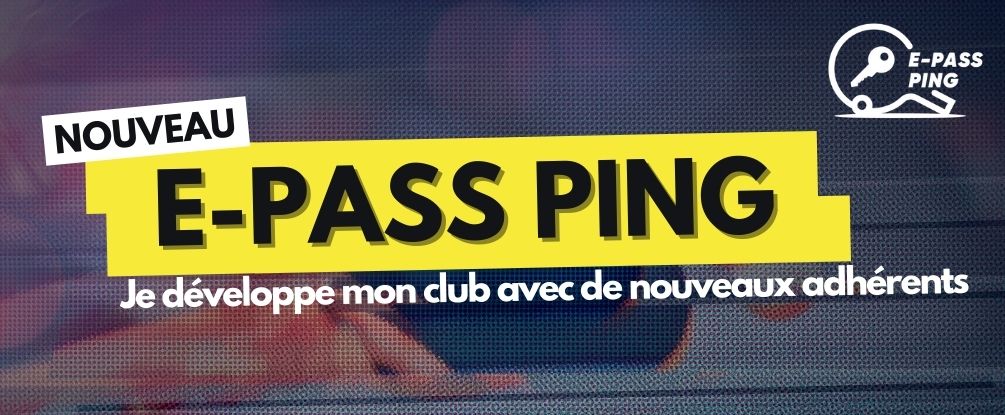 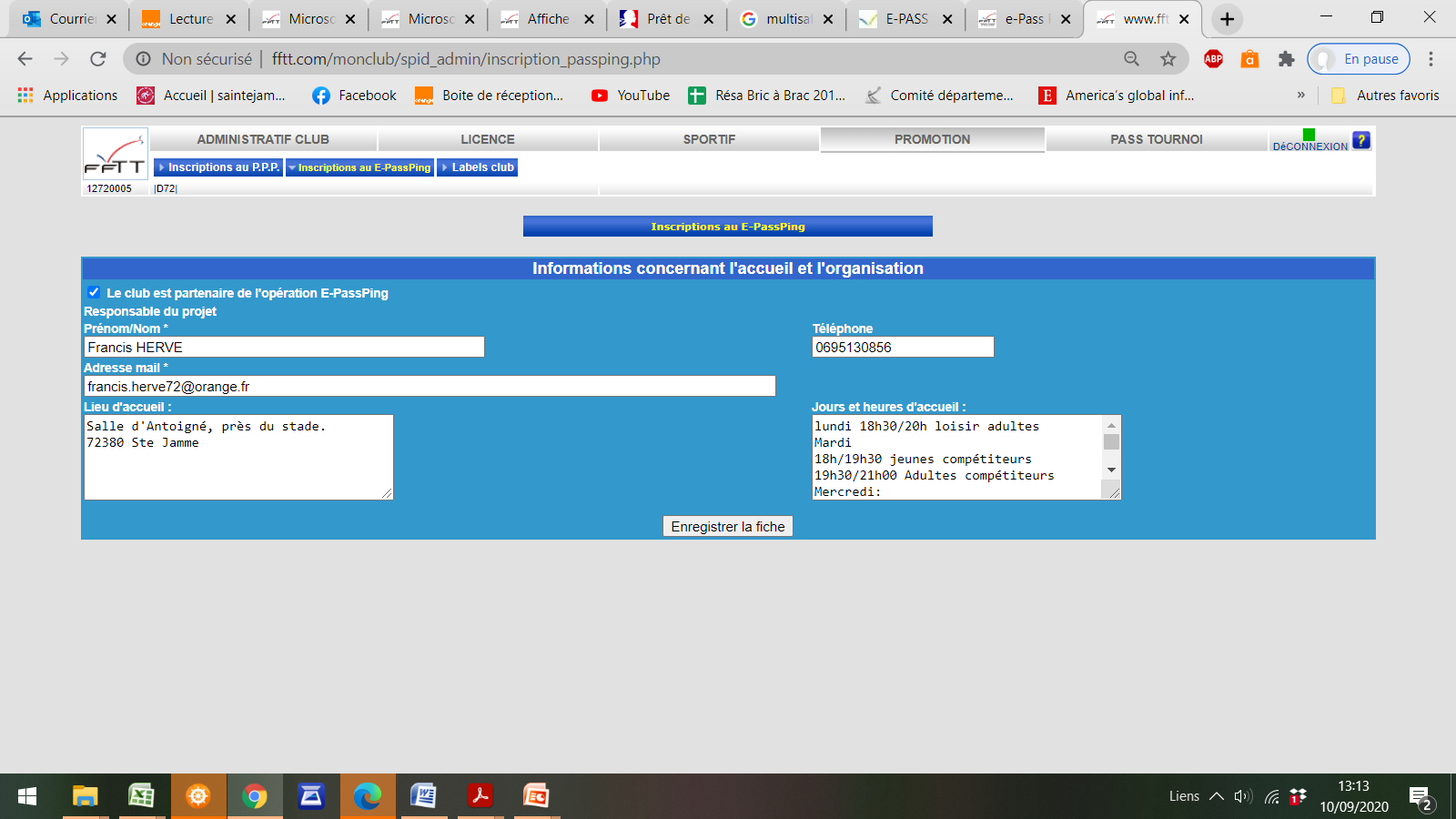 Nouveauté…
Pour les lycéens !
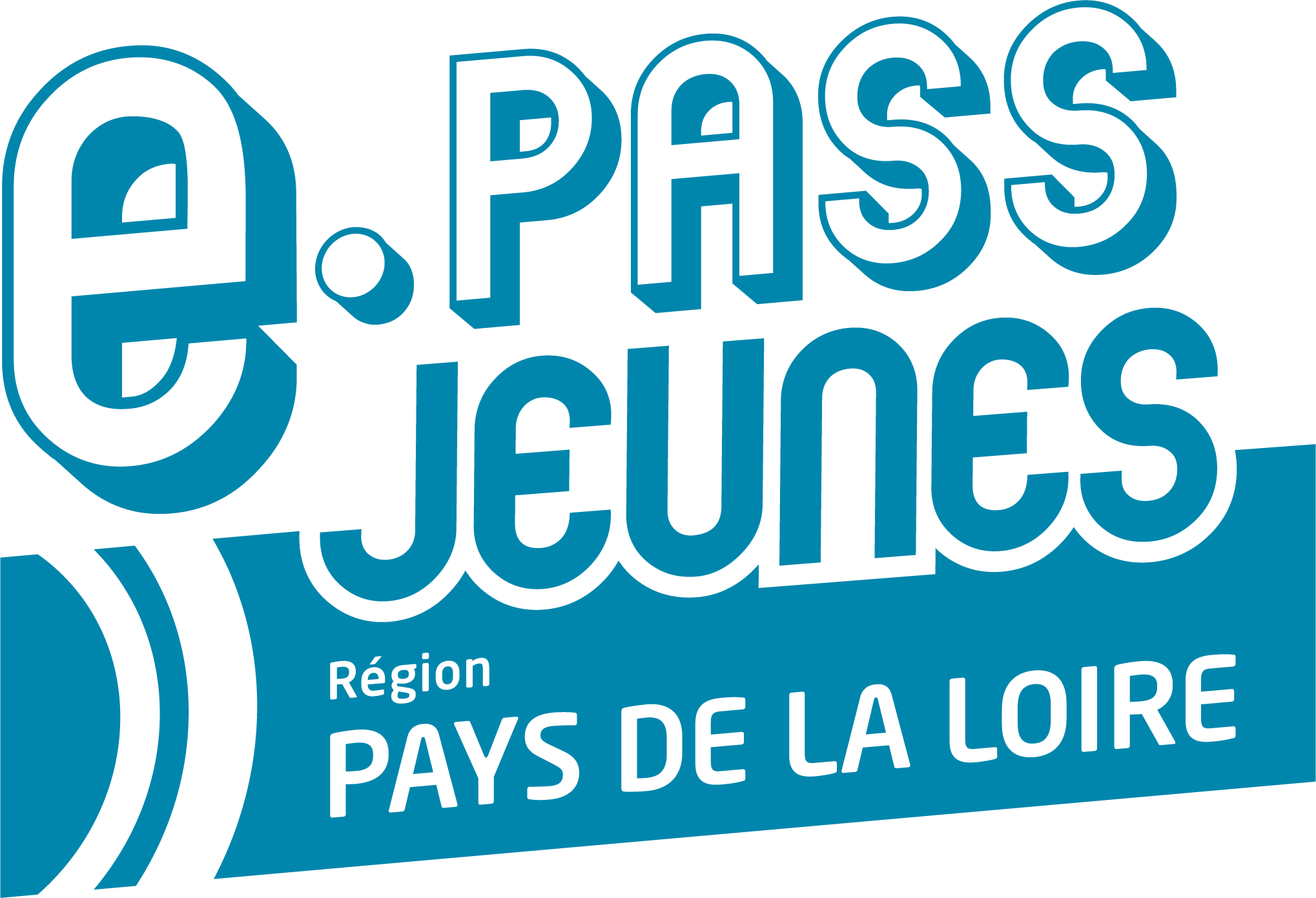 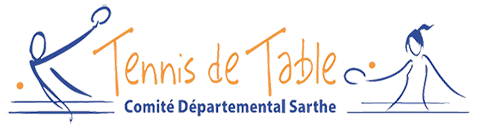 MERCI